Keeping Nitrous Oxide safe for all 
Solutions for controlling occupational exposure
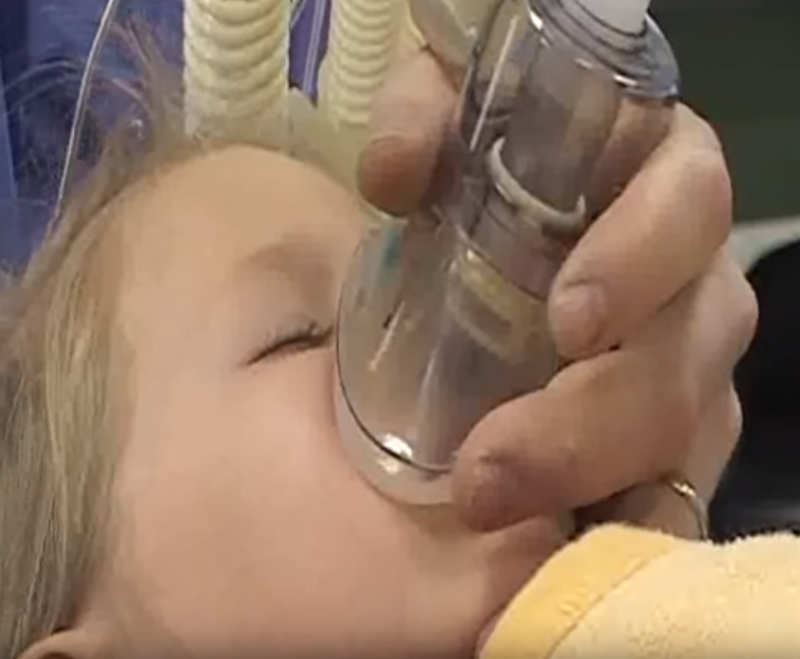 Zita Kolder, Occupational Hygienist, ROH, Erasmus MC
Hendrik Jan Jansen, Occupational Hygienist, Amsterdam UMC
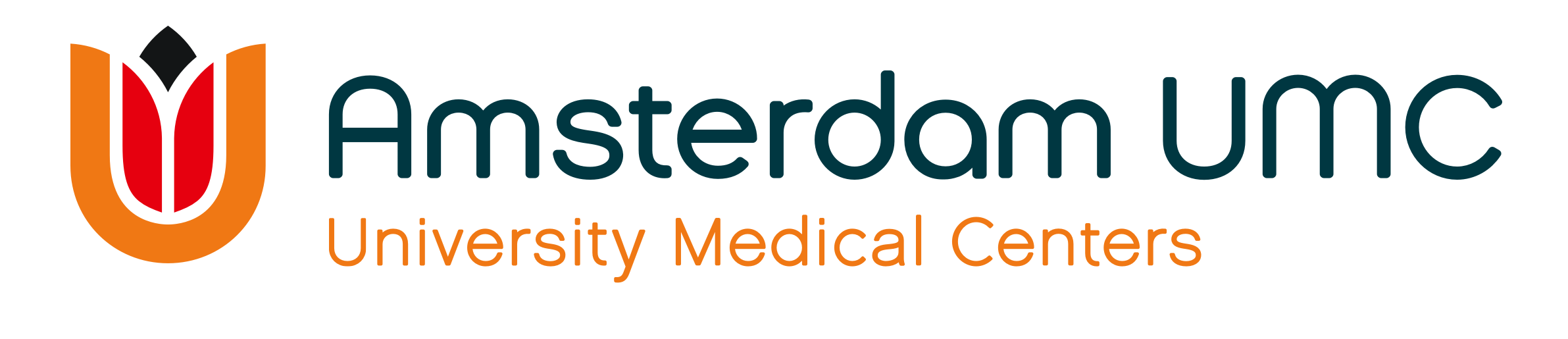 [Speaker Notes: Also on behalf of my colleague Henkdrik Jan I want to welcome you to this workshop : Keeping nitrous oxide safe for all. 

My name is Zita Kolder, I work as an occupational hygienist at the Health and Safety department of the Erasmus MC  Medical Center in Rotterdam, here in the Netherlands. In my work I am particularly focused on the health and safety of our employees. I have been involved in the elimination of nitrous oxide at our animal experiment center and the introduction of nitrous oxide during deliveries at our Birth Center. This year I am involved in the introduction of nitrous oxide to children for pain and anxiety relief. 

Hendrik-Jan ………………………………….

Nitrous oxide is used to reduce pain- and anxiety, for example by dentists, midwifes and it is gaining polularity in emergency rooms and pediatrics care. 
We will not be talking about patients but about the health and safety for yourself and fellow employees, because nitrous oxide should be handled with care. 
Our goal is to discuss solutions for controlling your occupational exposure.]
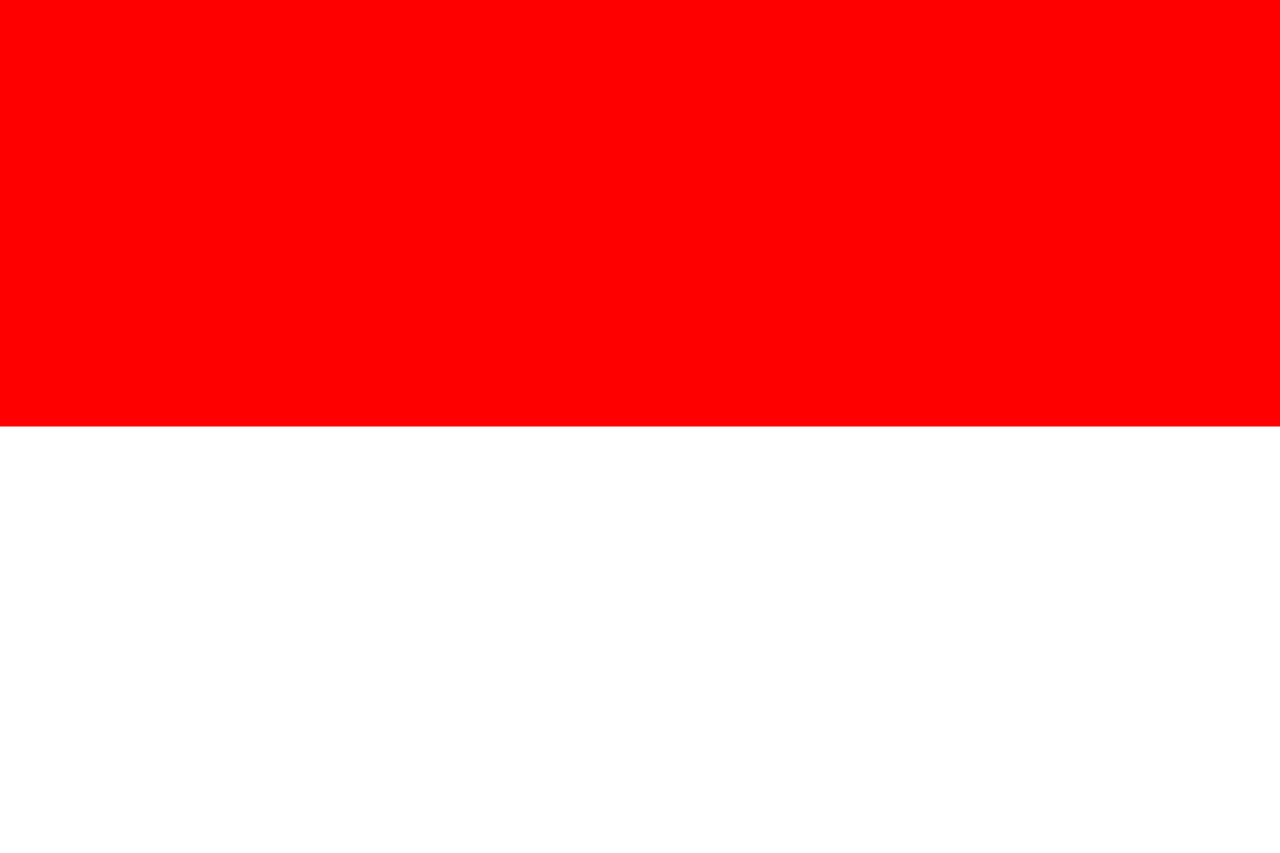 Welcome
Anesthesiologist
Indonesia
Nurse
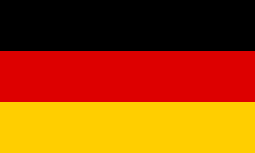 Pediatrician
Germany
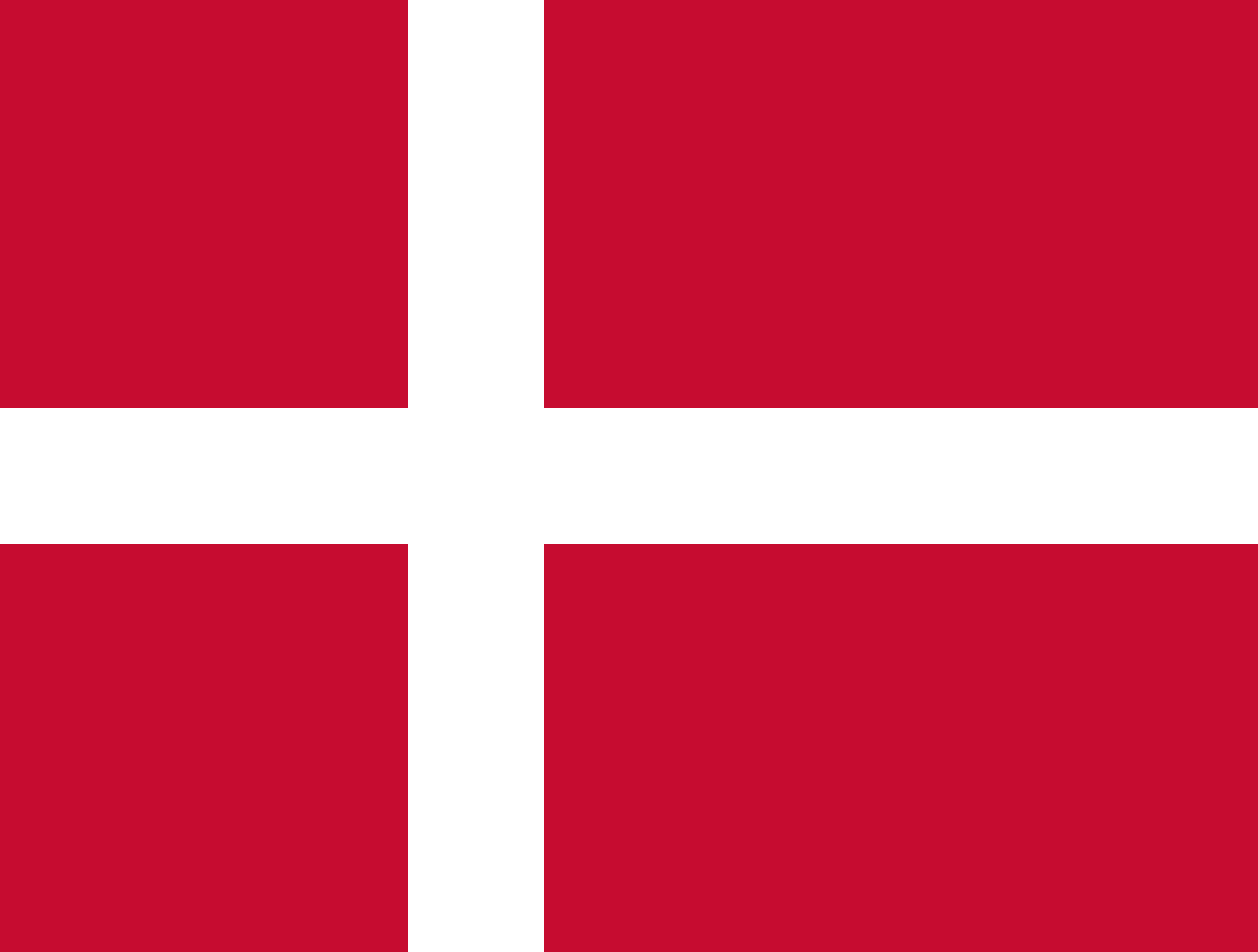 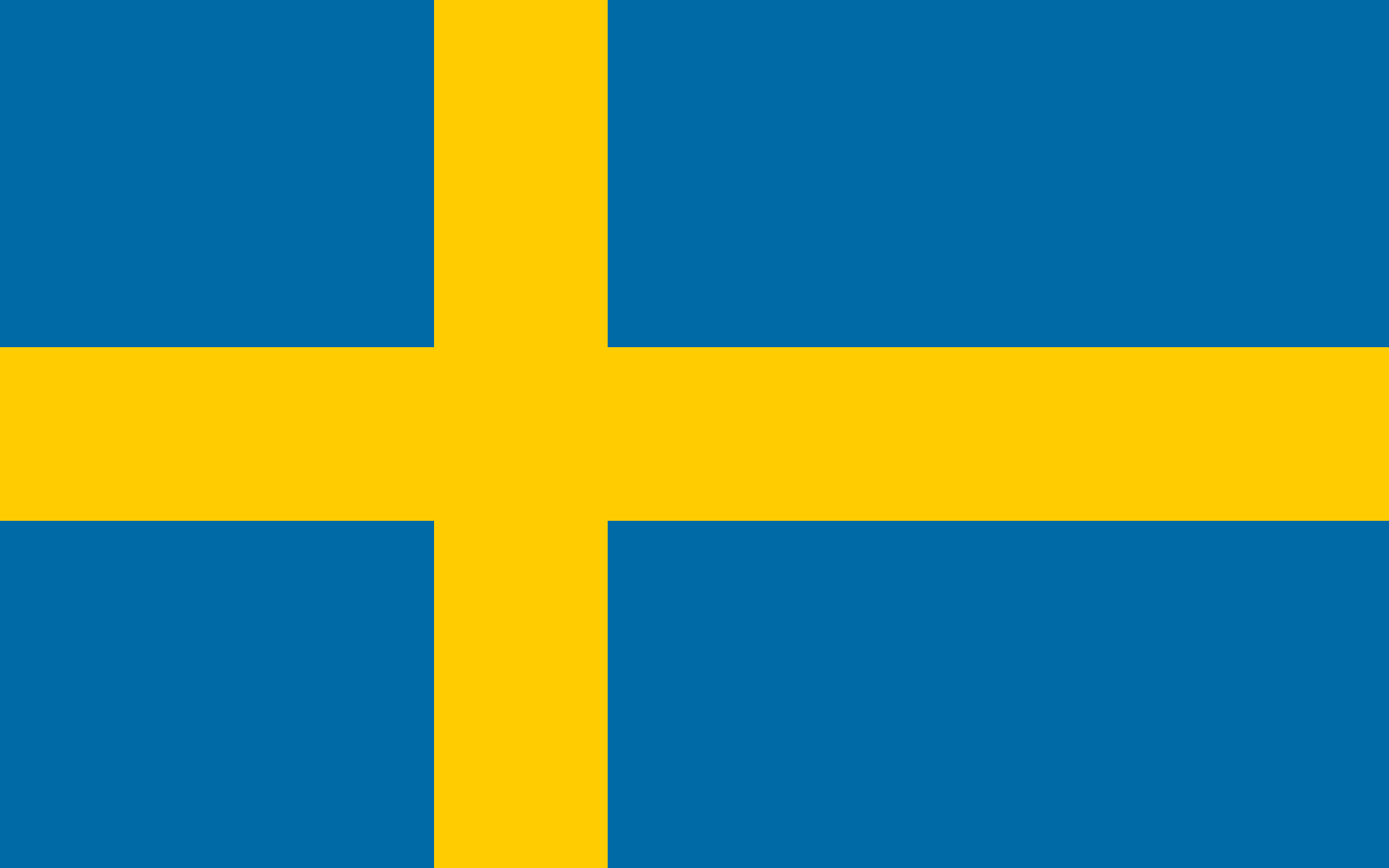 Pediatric Oncology Nurse
Denmark
Neonatologist Pediatrician
Sweden
Physician
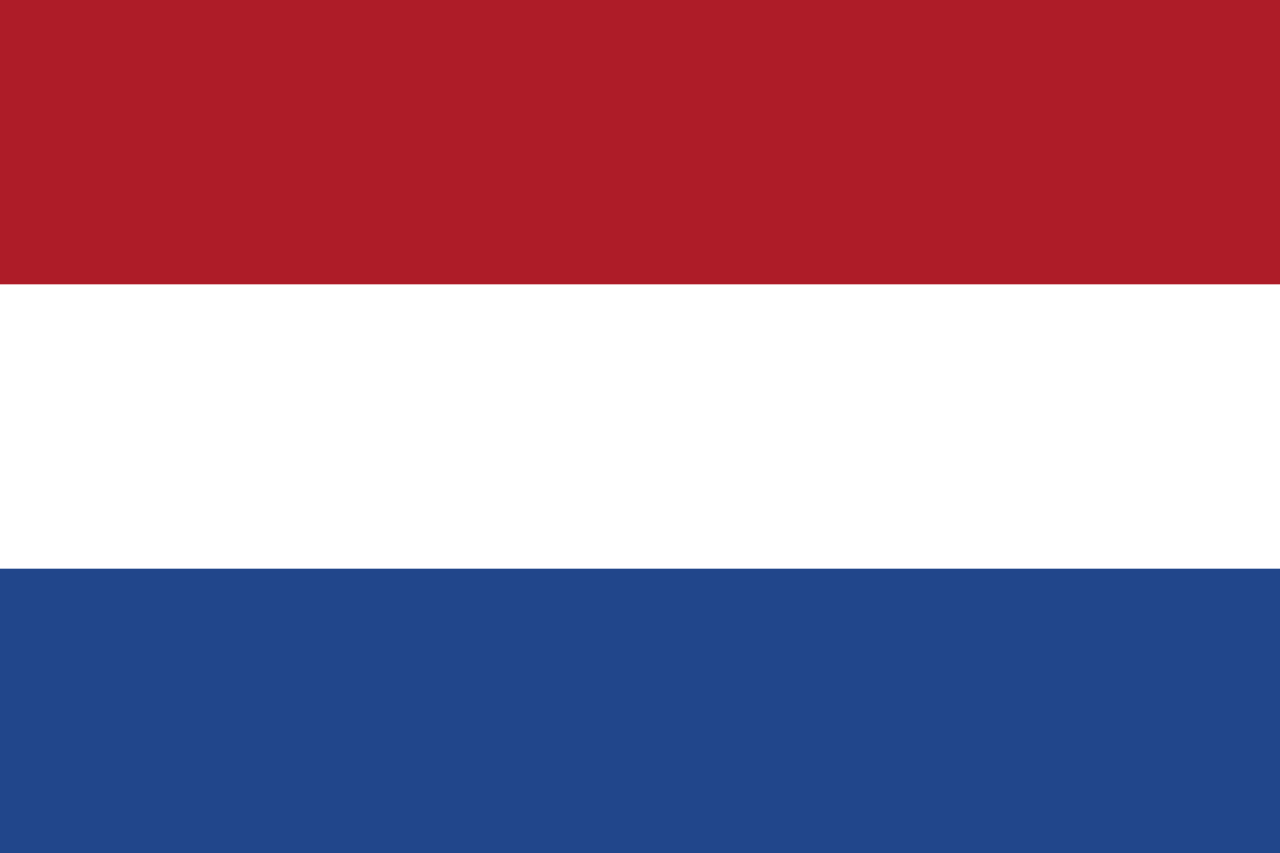 Emergency Physician
the Netherlands
Physician Assistant
Sedation Practice Specialist
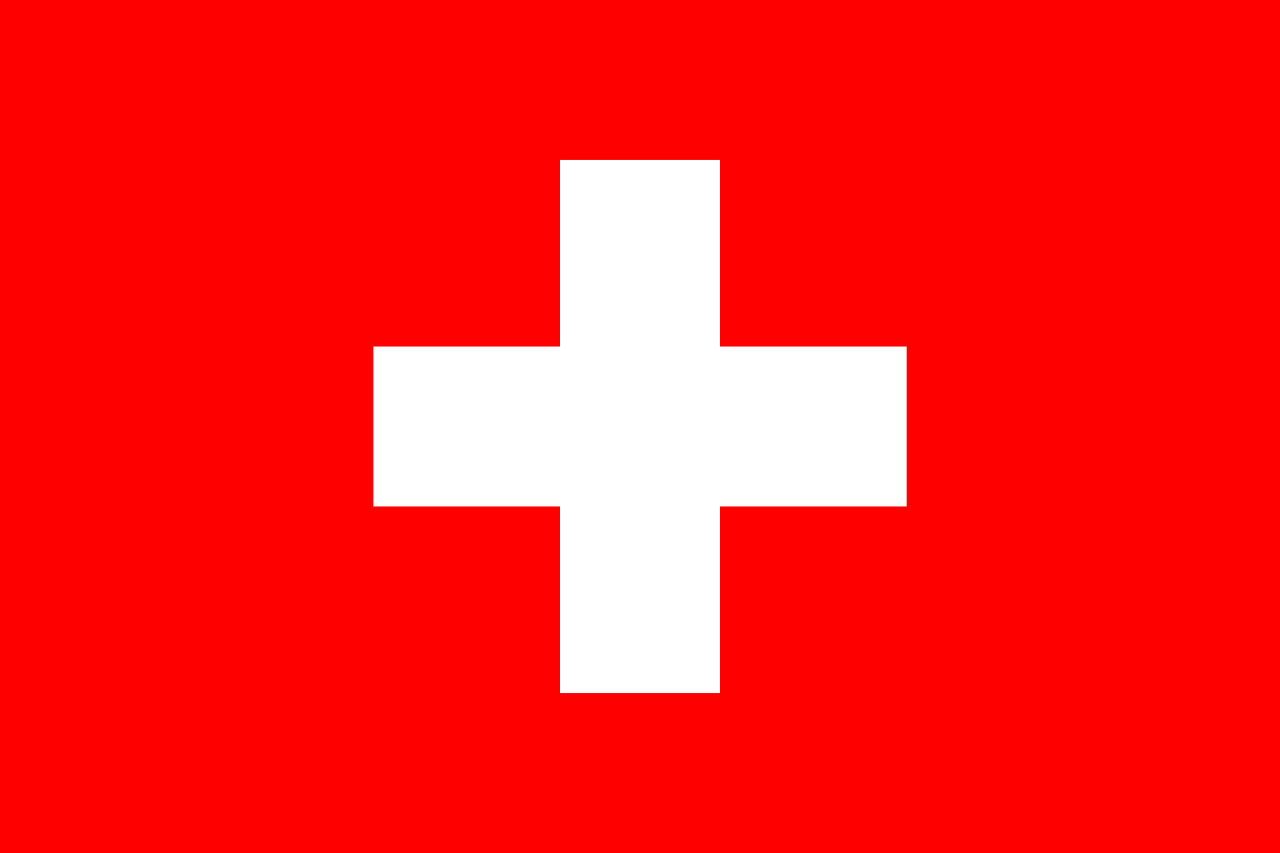 MPZ/Child Life Specialist
Switzerland
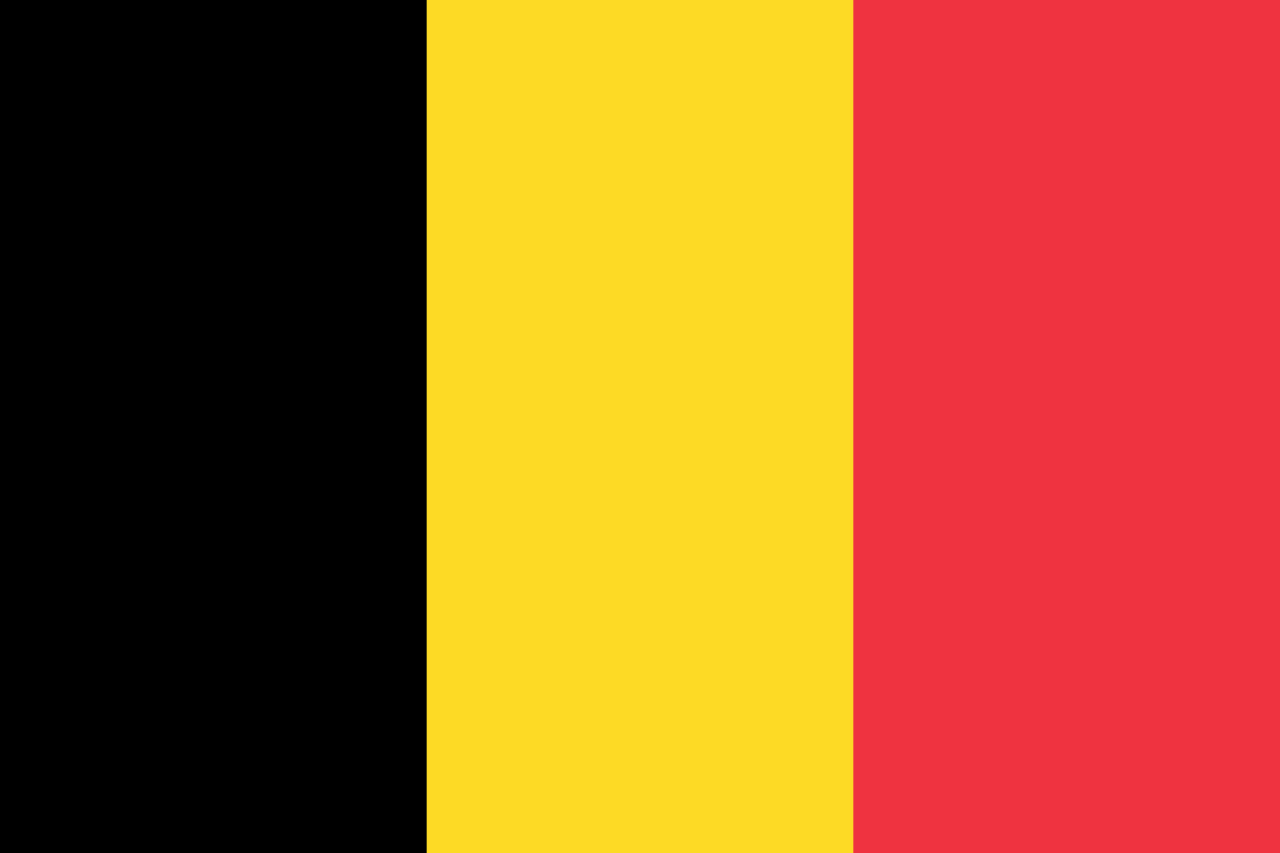 Global Product Manager
Belgium
Occupational Hygienist
[Speaker Notes: According to the information we have received, all the people gathered in this room represent a variety of professions from seven different countries.

We are happy to see such a diversity because this gives us the opportunity to share knowledge and experience.]
ProgramKeeping Nitrous Oxide safe for all
Introduction

Nitrous oxide: Health effect and pregnancy 

3.    Factors that determine the concentration of N2O in the work environment

4.    Theory of Hierarchy of control

Exercise 1: Control measures at work
Exercise 2: Control measures to minimize the exposure to nitrous oxide for HCW

4.   Summary and conclusion
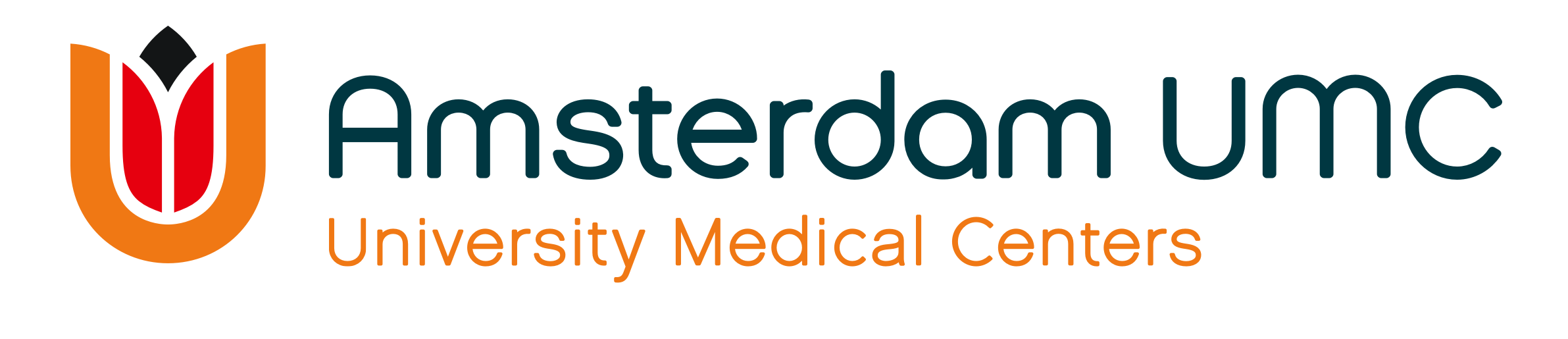 [Speaker Notes: This is our program. 

We will start with an introduction to get to know each other. 

After that Hendrik-Jan will tell us about the health effects of nitrous oxide for employees in general and for pregnant employees in particular. 

Next we will discuss the factors that determine the concentration of nitrous oxide in the work environment. 

Next Hendrik-Jan will tell us about The Theory of Hierarchy of control, this is a strategy to establish preventive measures at the workplace. 

Afterwards there will be two exercises.]
1. Introduction
Do you have a question in advance?
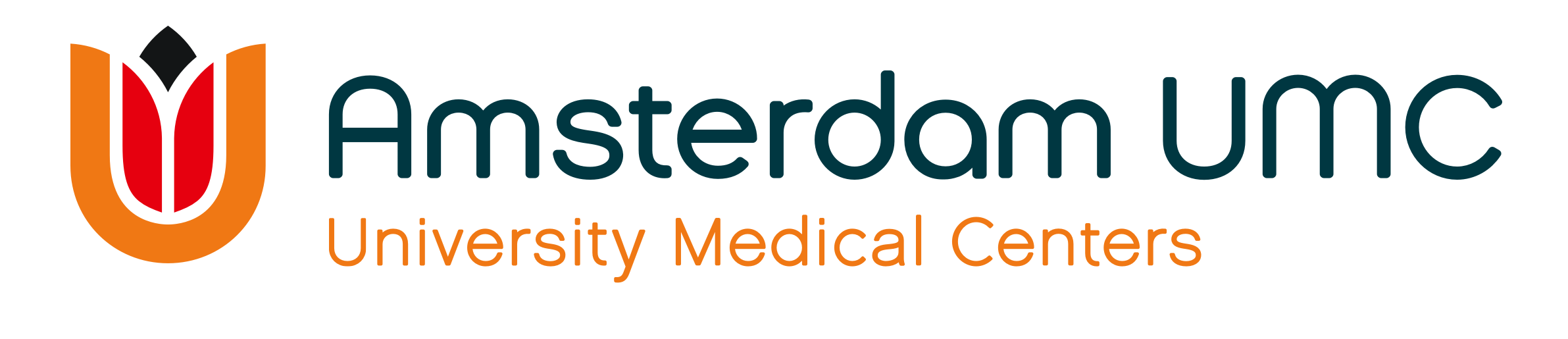 [Speaker Notes: Before we start we are curious about your experience with nitrous oxide: 

Who does administer nitrous oxide on a daily base? 
  
What are your experiences with nitrous oxide? 
What are your expectations of this workshop? 
Do you have questions in advance? 

2.   Who does not administer nitrous oxide? 

What are your experiences with nitrous oxide? 
What are your expectations of this workshop? 
Do you have questions in advance? 
 
3. Others who have questions in advance?]
2. Health effects and pregnancy
Acute effects of nitrous oxide:

Drowsiness 
Dizziness
Euforia
Intoxication
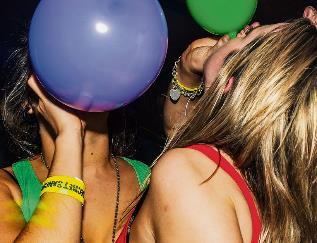 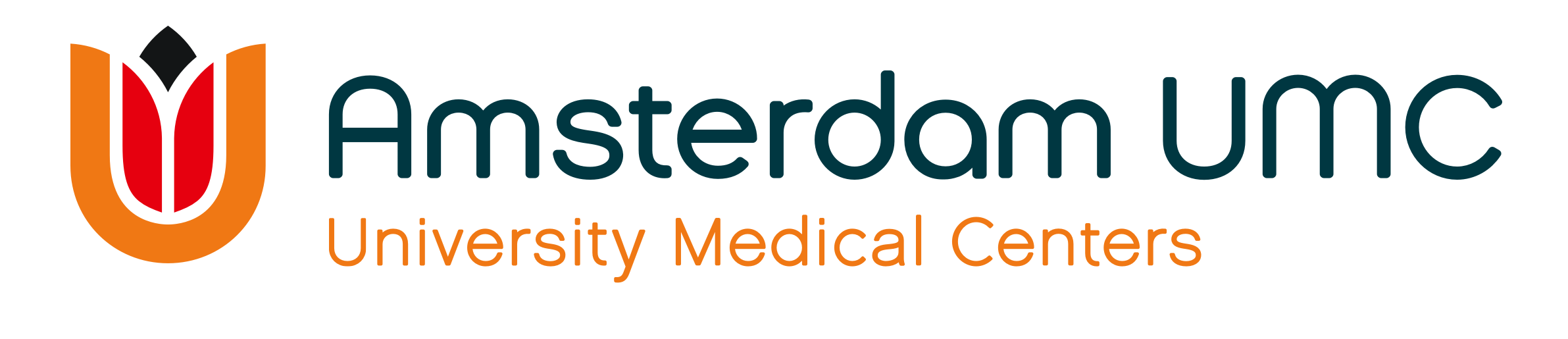 2. Health effects and pregnancy
Long term health effects of Nitrous Oxide
Inactivation B12
Neurological failure
Increased chance on cardiac and vascular disease
Anemia

Reprotoxic effects (Dutch Health Council 2000)
Possible decrease in fertility
Possible increase in birth defects and termination of pregnancy
Based on animal studies
Indications that peak exposure increases risks
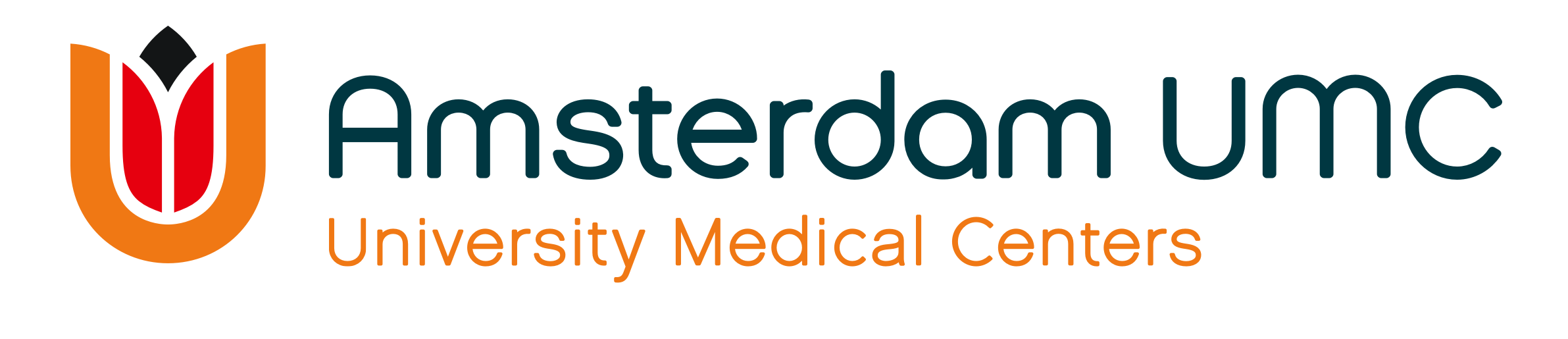 2. Health risk
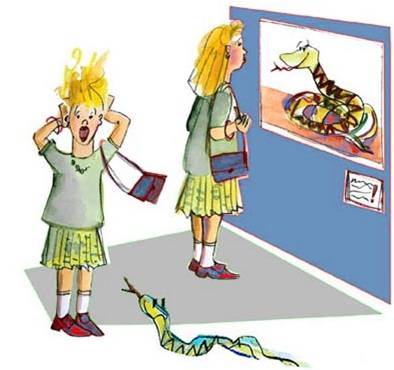 Hazard ≠ Risk 

Hazard + Exposure = Health Risk
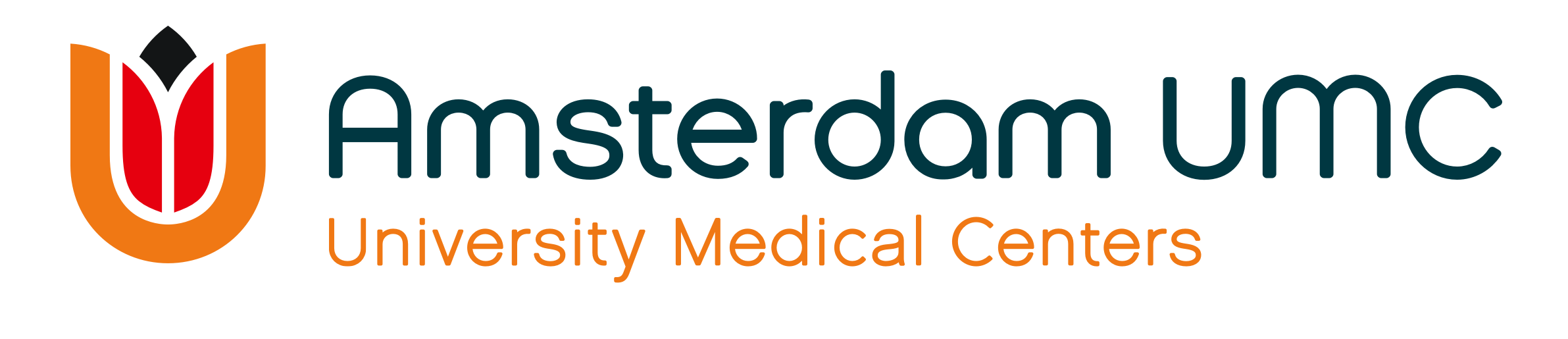 2. Occupational Exposure Limits
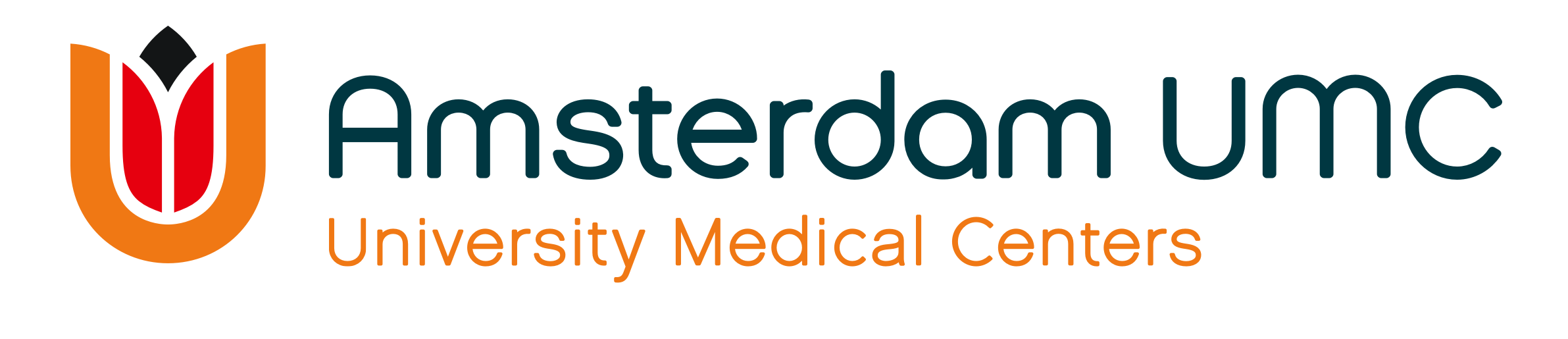 [Speaker Notes: Omrekenfactor 1 mg/m3 = 0,545 PPM]
Question?
Which factors determine the concentration of N2O in the working environment?
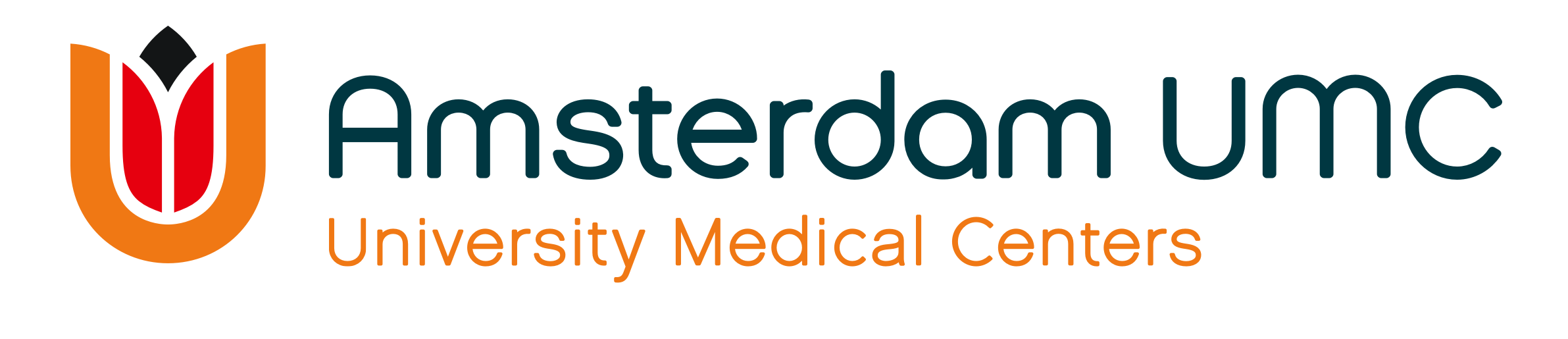 Factors that determine the concentration of N2O in the work environment
1. Concentration N2O in the mixture
2. Duration of administration
O2
O2
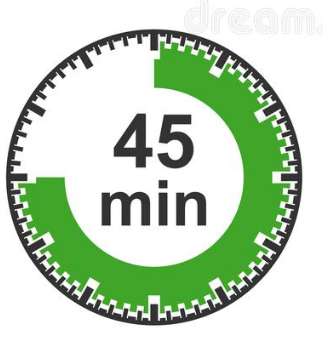 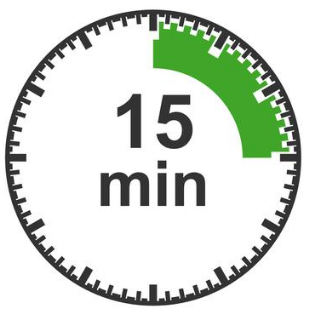 OR
OR
N2O
N2O
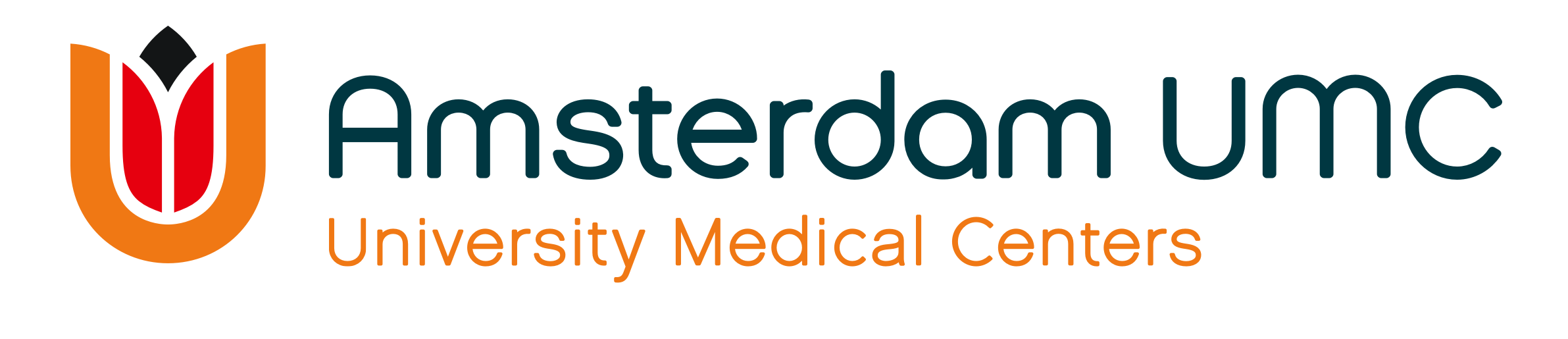 [Speaker Notes: In the gas cylinders that are used the concentration nitrous oxide is 50% in the mixture with oxygen. 
The lower the concentration nitrous oxide in the mixture the lower the concentration in the working environment.
Diminishing the concentration nitrous oxide for administration can be done by titrating. Dentists use this and we have seen it in pediatrics. 

The second factor is time.
First of al the duration of administration
But of course also the number of administrations on a day determine the concentration in the work environment.

A 50% nitrous oxide in oxygen mixture is commonly used as an analgesic. But there is technical equipment that can titrate and can lower the concentration for example with 15% to 35% nitrous oxide.]
Factors that determine the concentration of N2O in the work environment
3. Flow

4. Method of administration N2O
Continuously

    
On-demand
OR
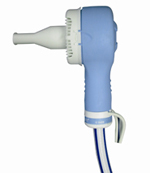 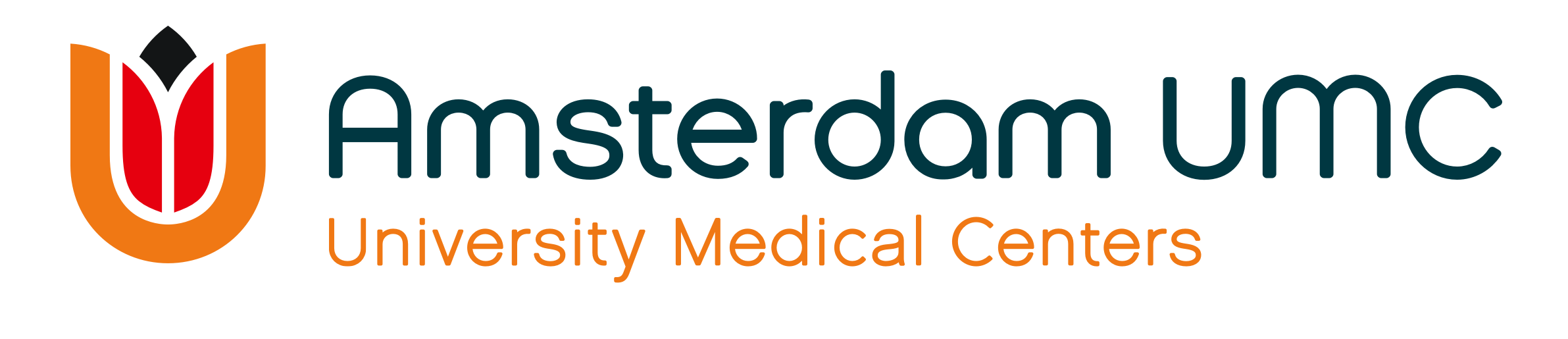 Factors that determine the concentration of N2O in the work environment
5. The extent of leakage 
fit of administration mask to face
amount of exhaled air from the patient entering the room
design and maintenance of the equipment (e.g. connections) 
how well the patient is instructed
guidance of patient 
patient behavior (e.g. coughing, anxiety, restless)
amount of distraction (both patient and employee)
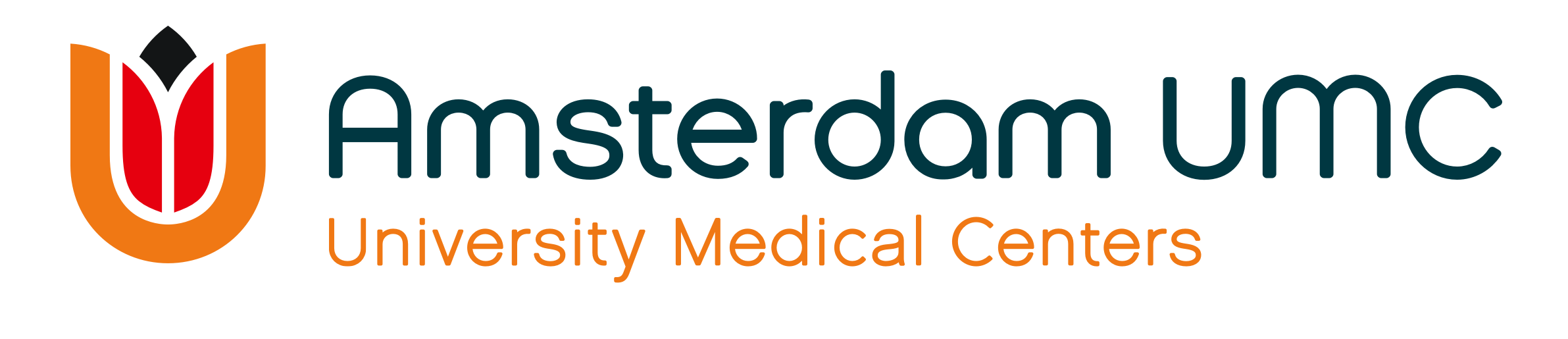 Factors that determine the concentration of N2O in the work environment
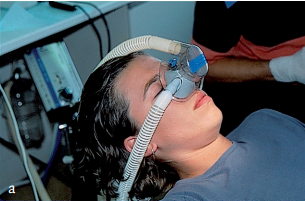 6. Extraction at the source 
extraction during administration 
extraction of exhaled air
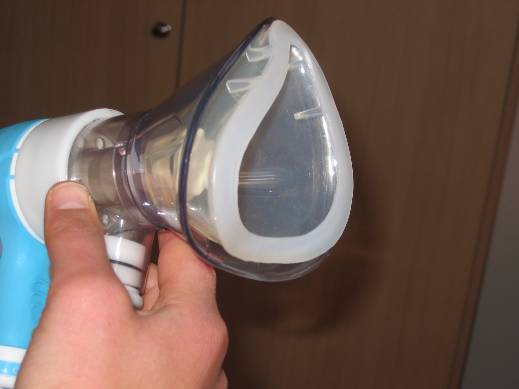 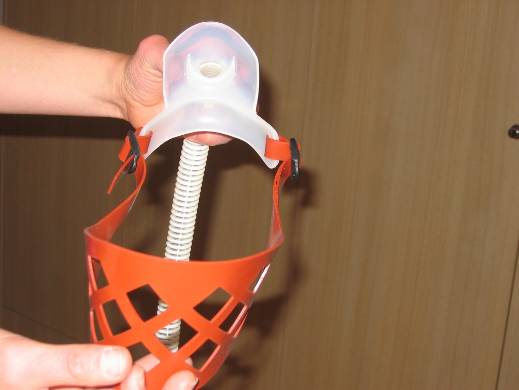 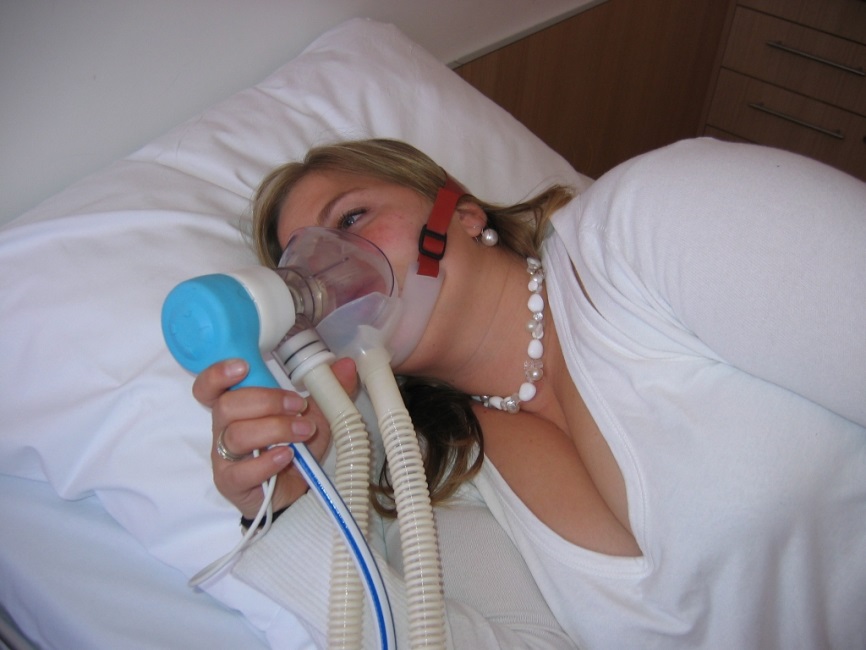 Double mask
Chin mask
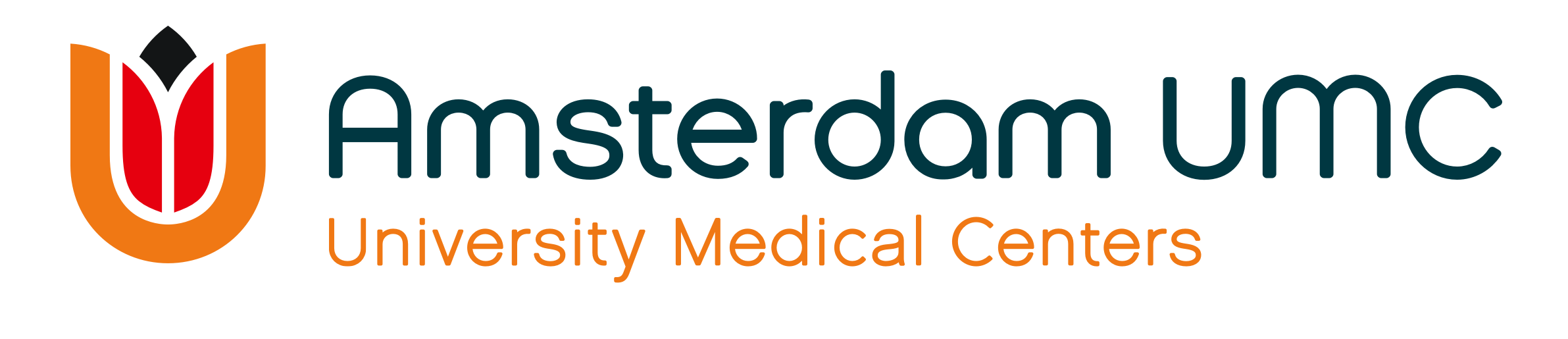 [Speaker Notes: Here we see a technical measure that influences the exposure of the employee. A double mask or a chin mask reduce occupational exposure for staff.]
Factors that determine the concentration of N2O in the work environment
7. Ventilation rate in the room > 5
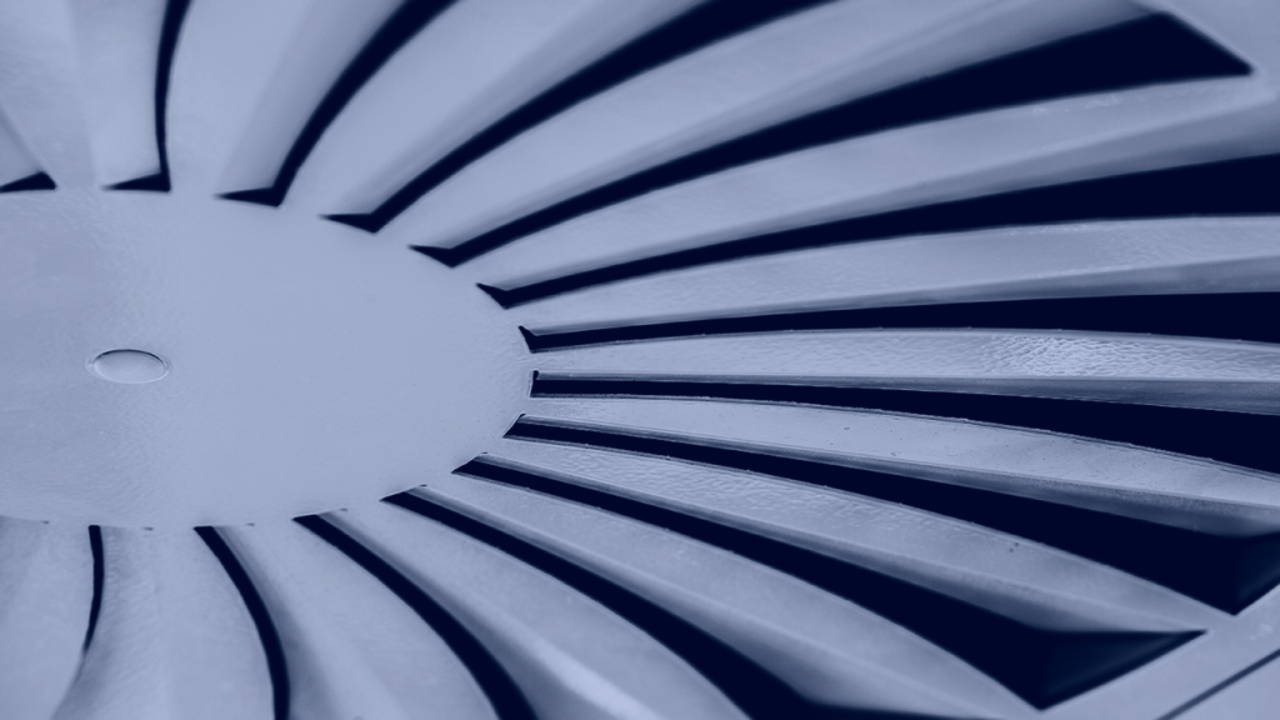 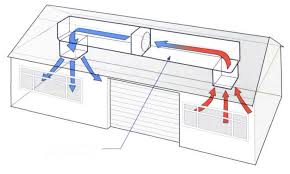 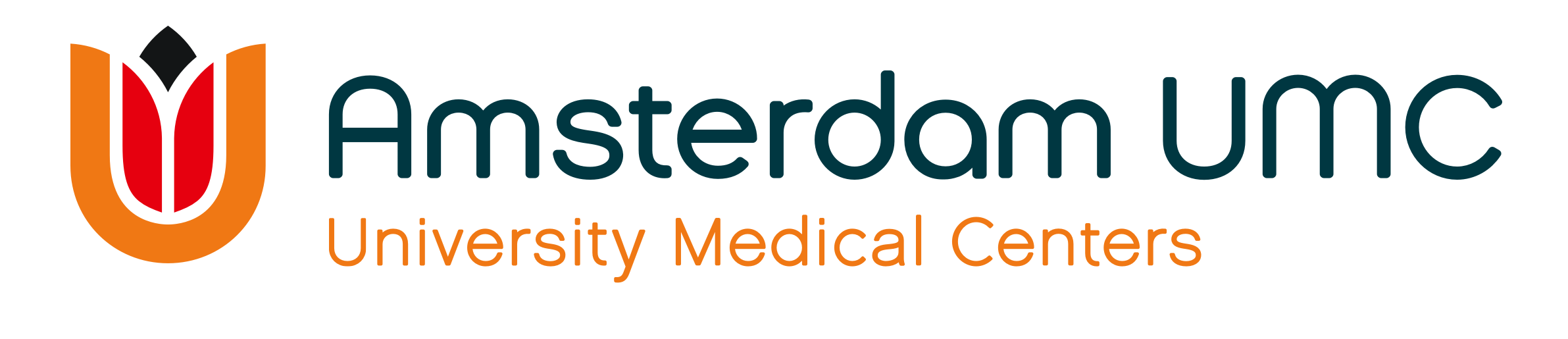 3. Hierarchy of Controls
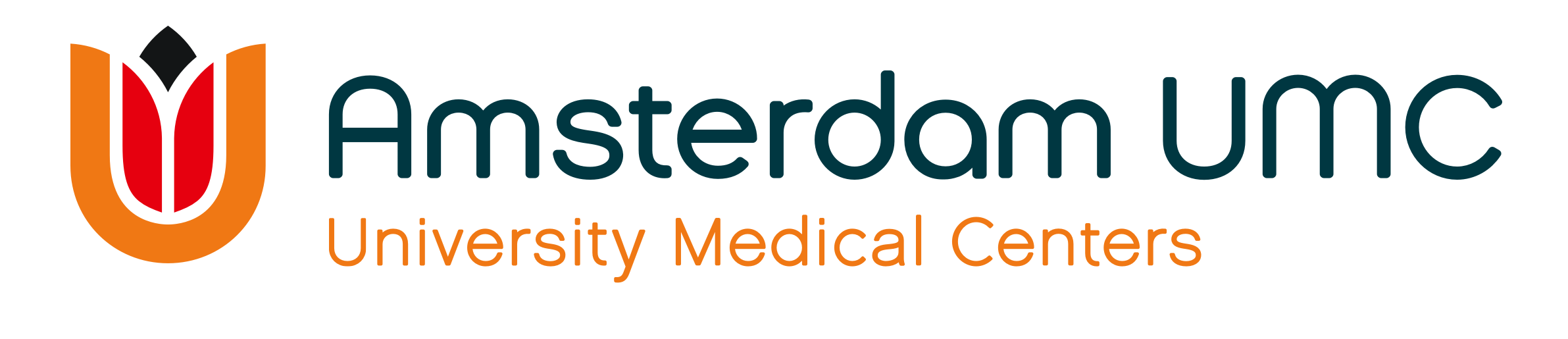 Exercise 1:
Which control measures can you mention in your daily work? 

Physical strain
Infection prevention for health care worker
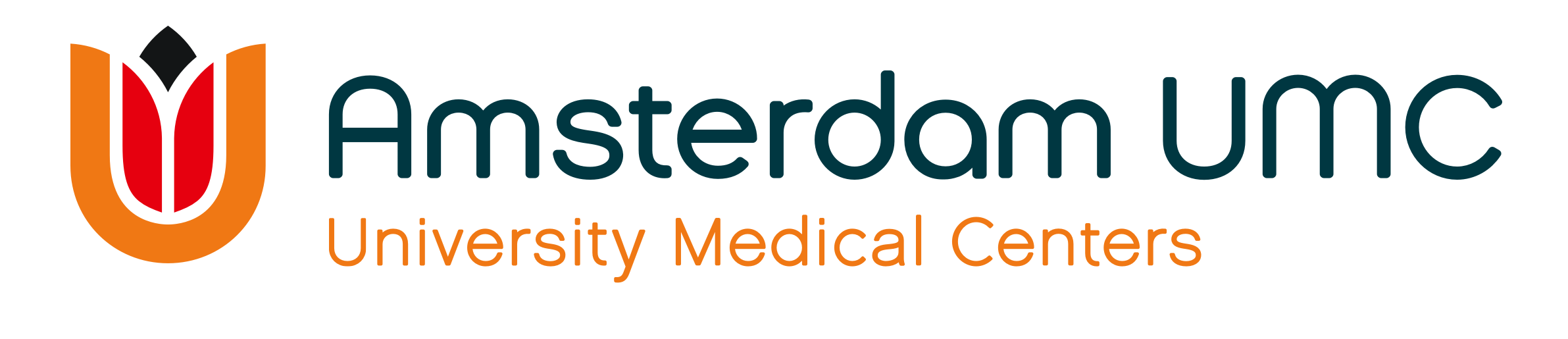 Exercise 1:
Which control measures can you mention in your daily work? 

Physical strain
Infection prevention for health care worker
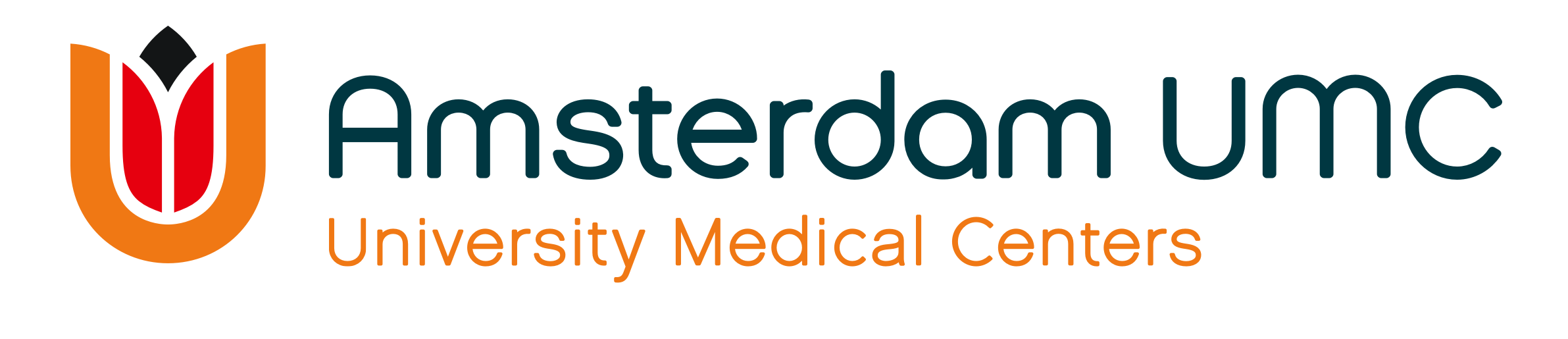 Fysical strain
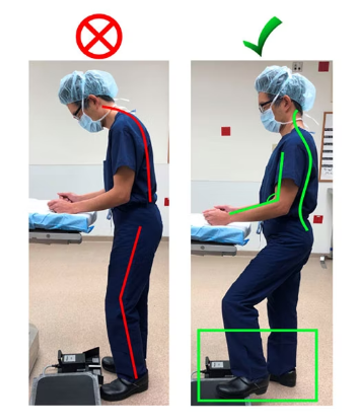 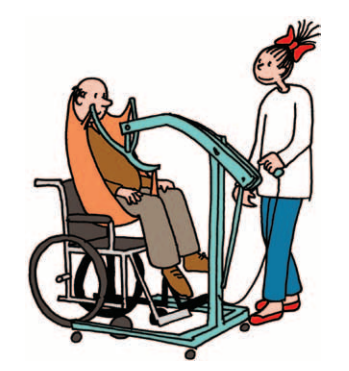 Coaching on the job
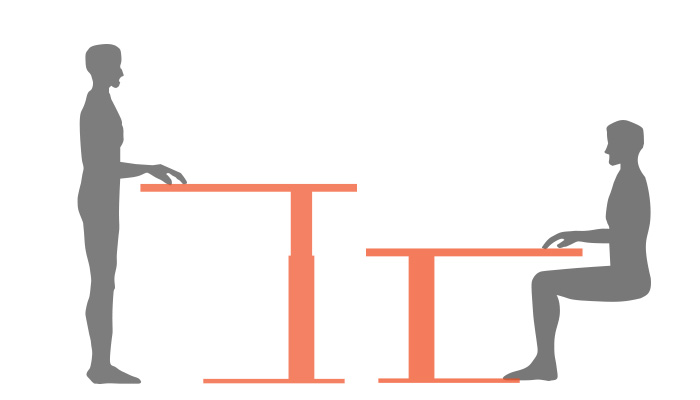 Source: LocoMotion
Source: Daniel L. Wohl, MD and Theresa Hubbard, DPT for the PSQI Committee
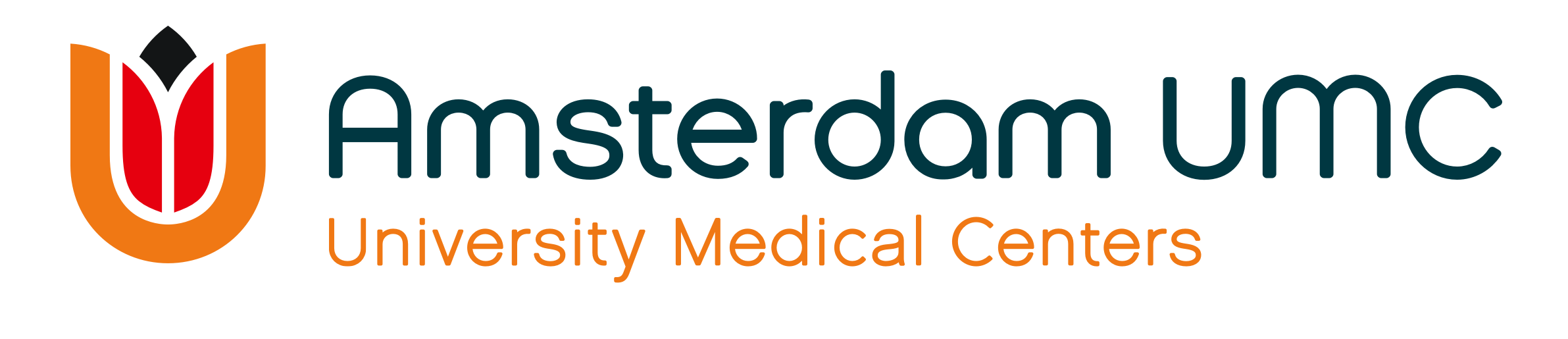 [Speaker Notes: These are examples of control measures to prevent fysical strian. 

An example of an engineering control measure are tools for example like elevators at the nursery. 

Height adjustability of furniture is also an engineering control measure.  

An example of an administrative control measure is coaching on the job. 

Being alert of the ergonomic posture of your body in different work situations.]
Exercise 1:
Which control measures can you mention in your daily work? 

Physical strain
Infection prevention for health care worker
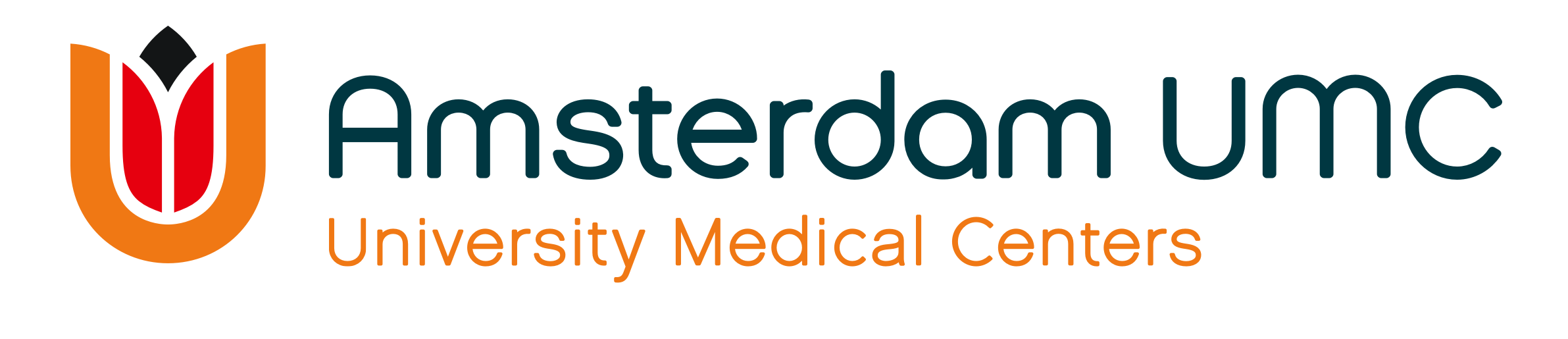 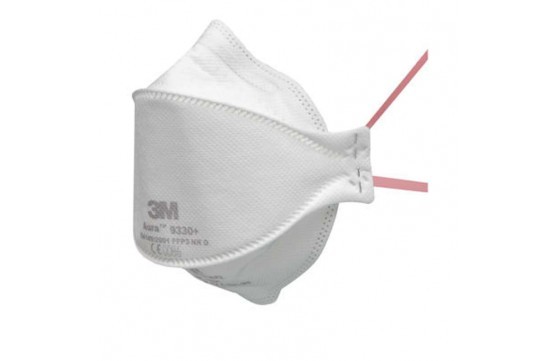 Infection risk
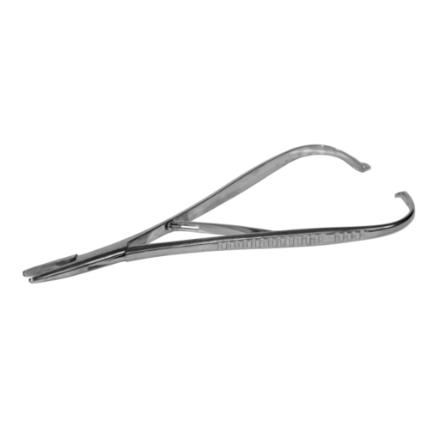 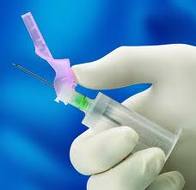 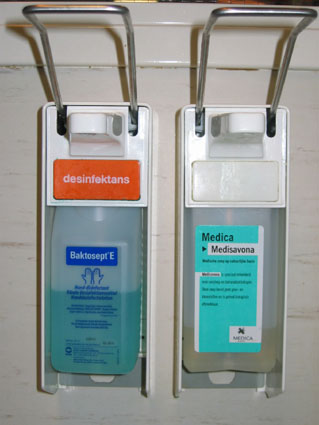 Reporting procedure for needlestick-injuries
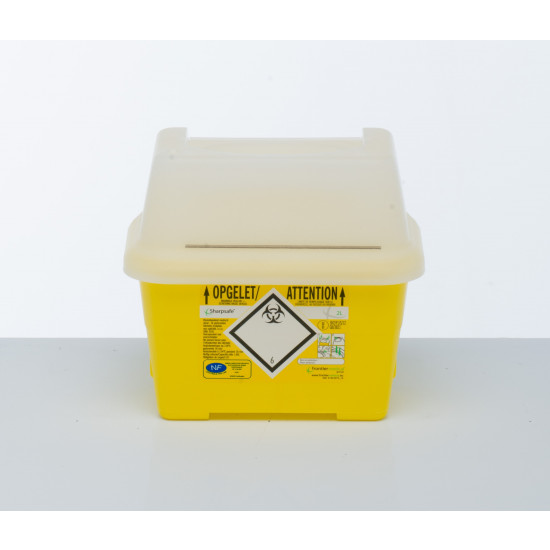 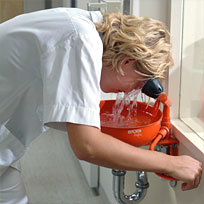 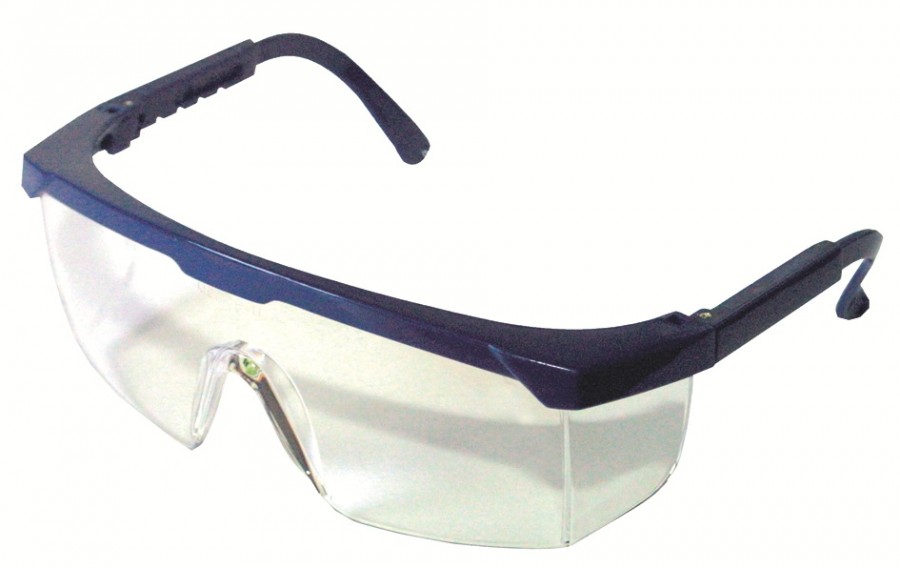 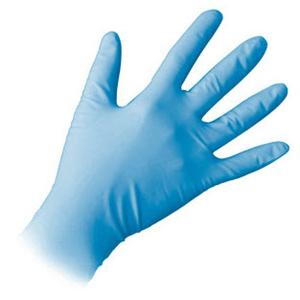 Vaccination
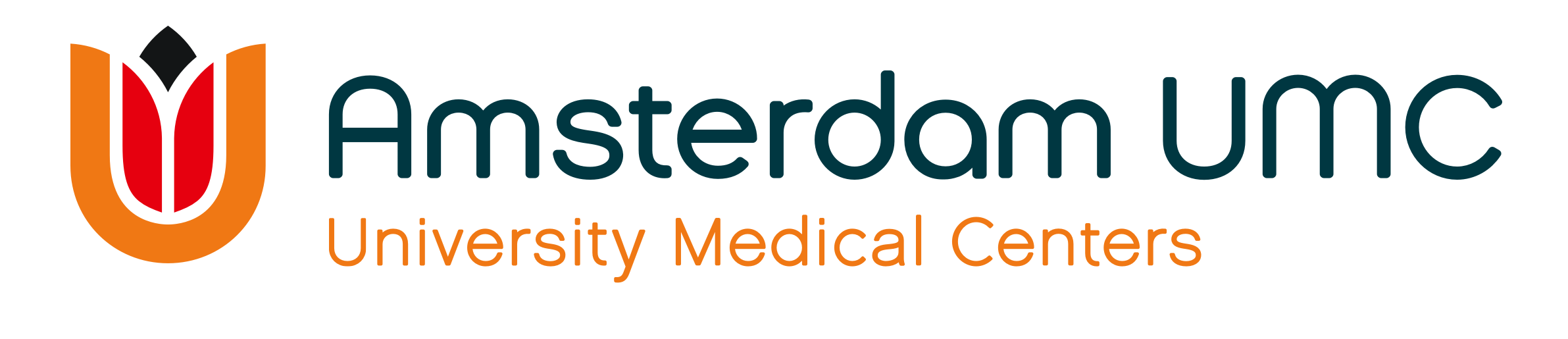 [Speaker Notes: To prevent needle stick injuries. 

A engineering control measure are needles with a safety system and sharp boxes and the personal protection equipment. 

Administrative controls are the organisation of vaccination of employees and the availability of enough PPM.]
Exercise 2:
Which control measures minimize the exposure to nitrous oxide for HCW during administration?

To which step in the Hierarchy of Control does this measure belong?
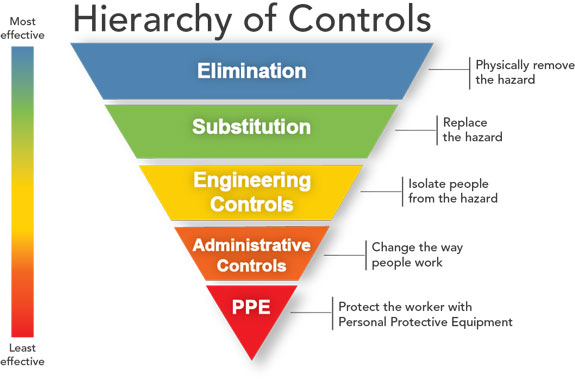 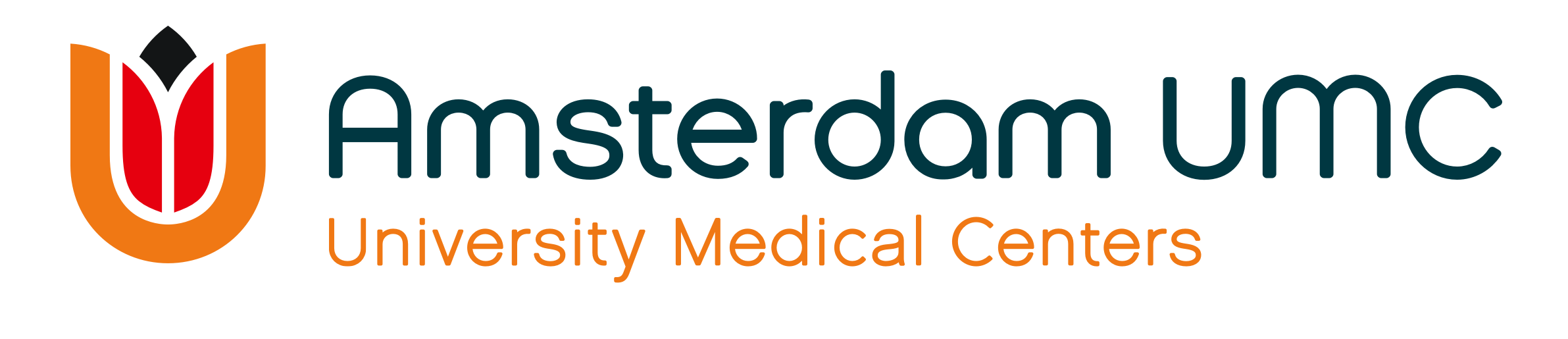 Exercise 2: Control measures N2O
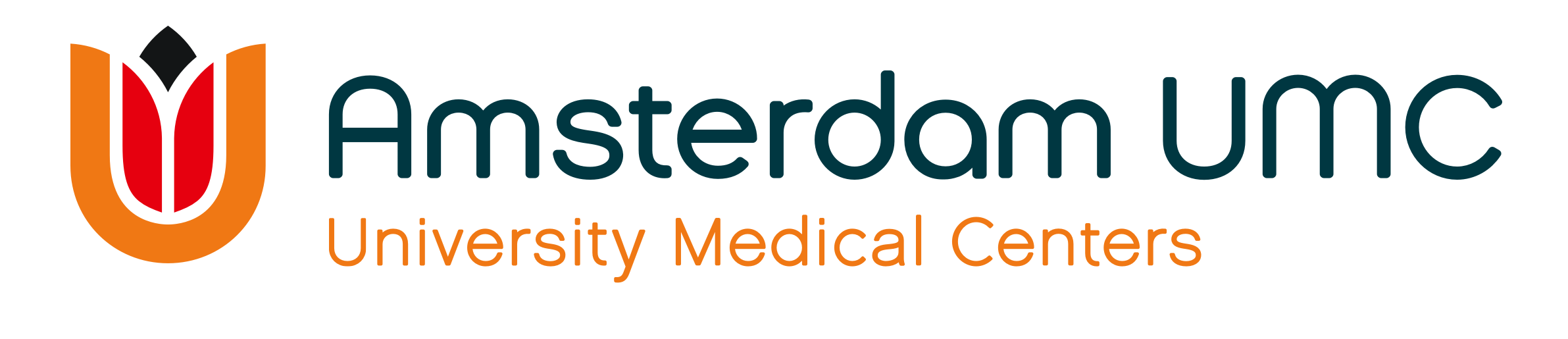 Exercise 2: Control measures N2O
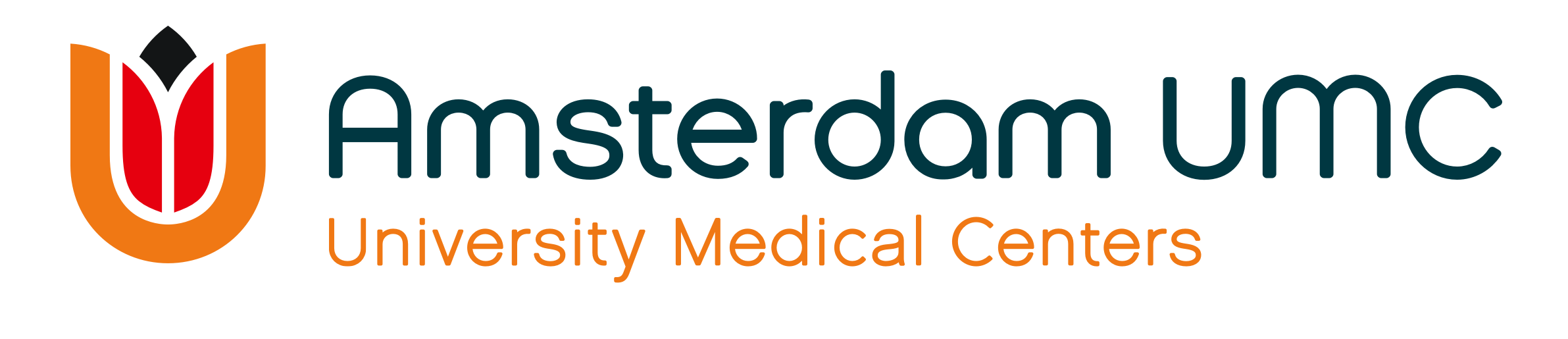 Exercise 2: Control measures N2O
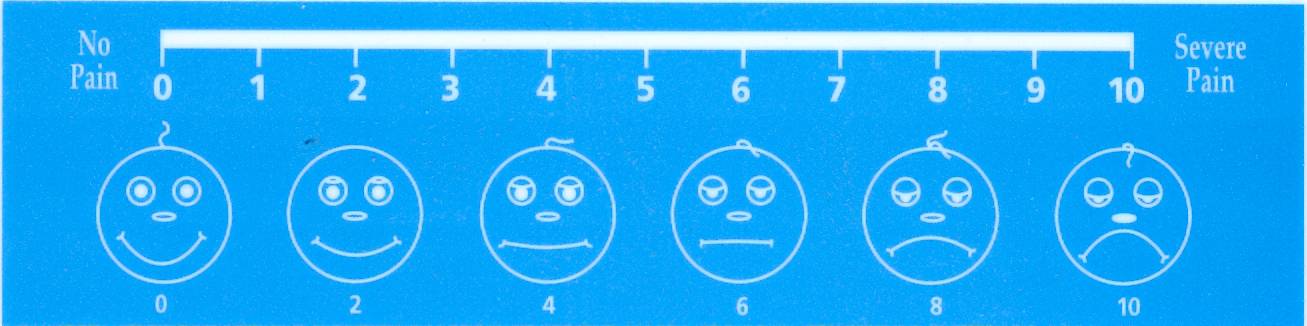 4. Questions and conclusion
Nitrous oxide: Health effect and pregnancy 

2.   Factors that determine the concentration of N2O in the work environment

3.   Theory of Hierarchy of control

Exercise 1: Control measures at work
Exercise 2: Control measures to minimize the exposure to nitrous oxide for HCW
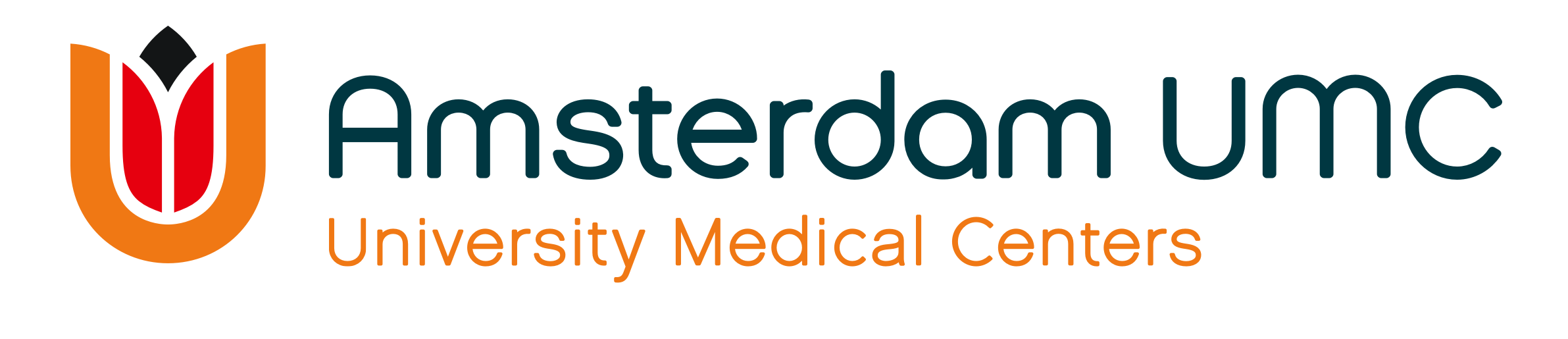 Nebulizing medicines
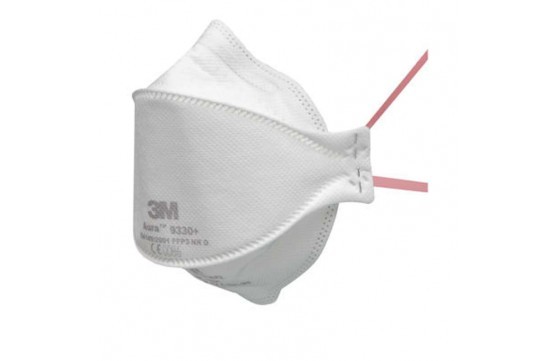 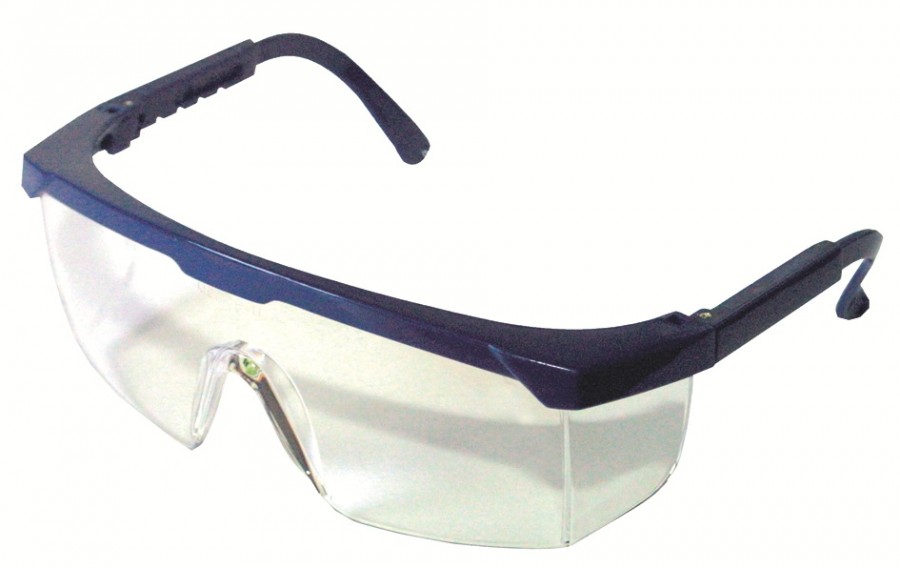 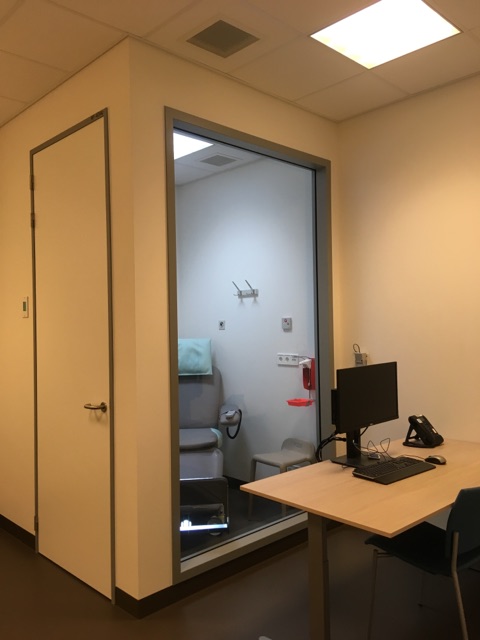 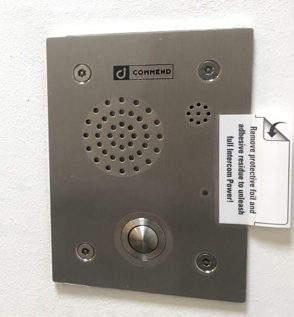 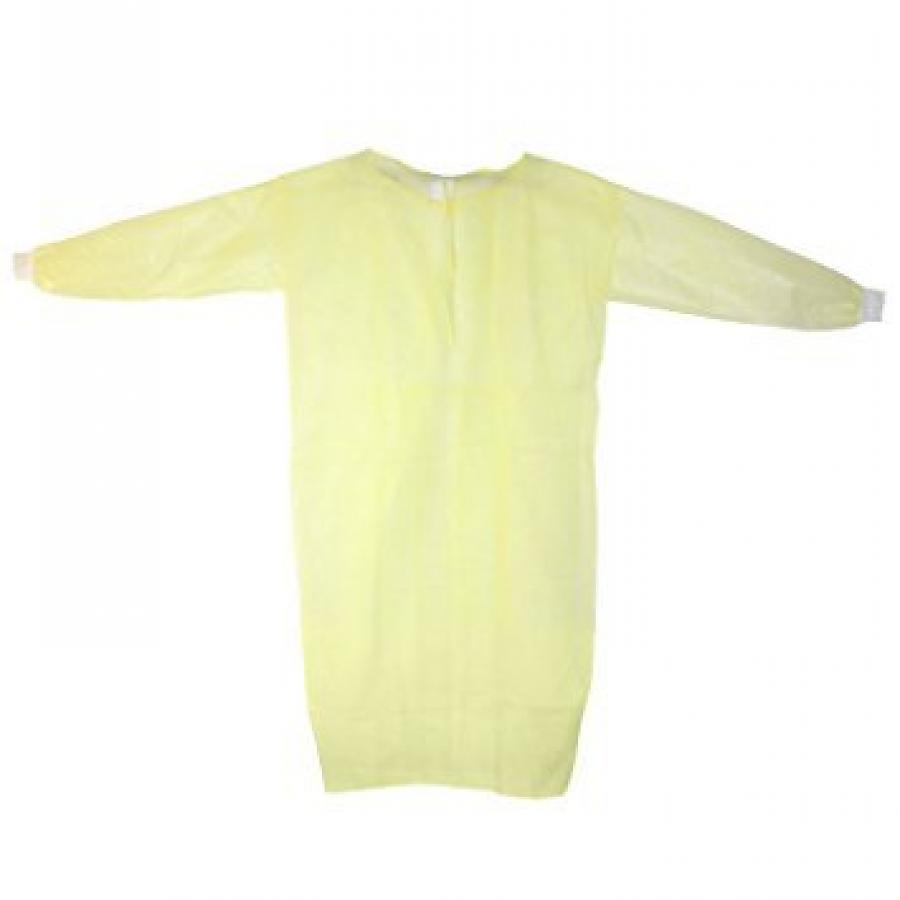 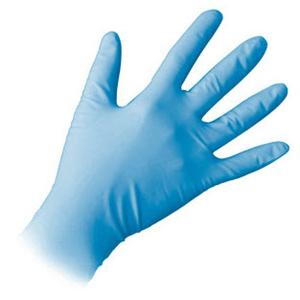 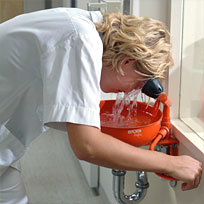 Breath activated nebulizer
Instruction patient
Filter for exhaled breath
No other persons in the room
Cabin for Pentamidine
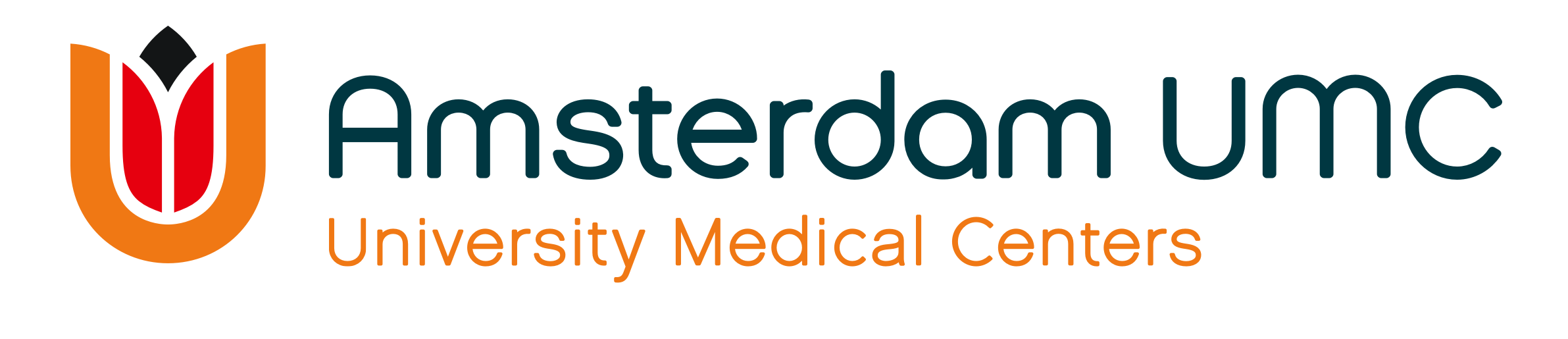